Eprep-Test 1
Passage Types
Question Types
PASSAGE TYPES
Literary – excerpts from novels or short stories, whether classic or contemporary; or American or global
Informational– 
social sciences
found documents/global conversations
science
Passage 1-Literature
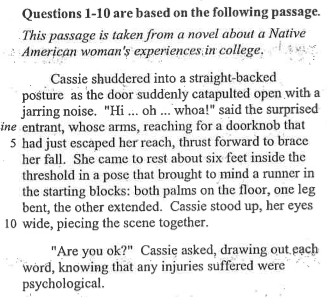 Passage 2-Informational 
(environmental science)
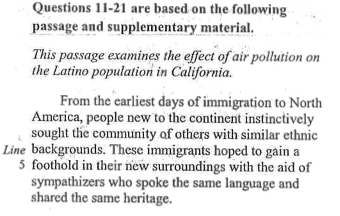 Passage 3-Informational
(medicine)
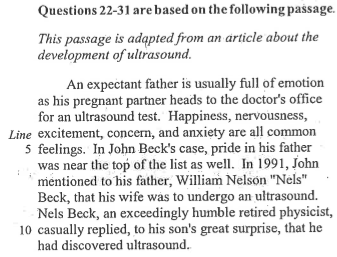 Passage 4-Found Documents 
(paired passages-historical speeches)
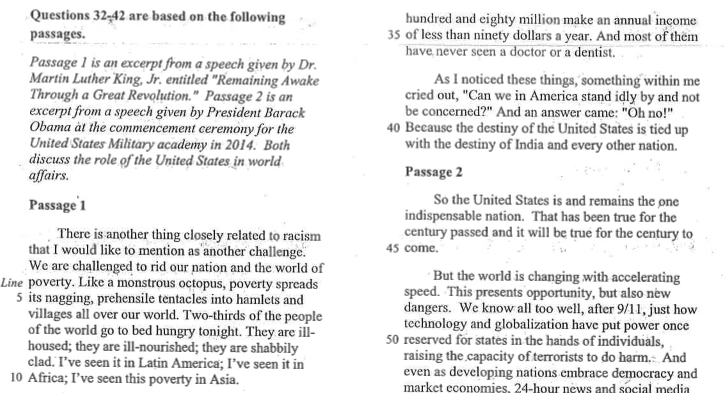 Passage 5-Informational 
(science-cosmology)
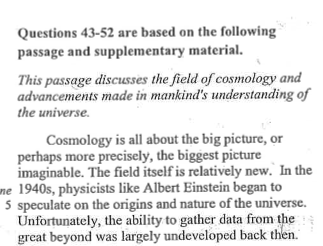 Question Types
CATEGORY: INFORMATION AND IDEAS
Reading Closely – Determining what’s stated or implied in a passage and applying what you’ve learned from it to a new, similar situation.
Citing Textual Evidence – Deciding which part of a passage best supports either the answer to another question or a given conclusion.
Determining Central Ideas and Themes – Understanding the main point(s) or theme(s) of a passage.
Summarizing – Recognizing an effective summary of a passage or of a part of a passage.
Understanding Relationships – Drawing connections (such as cause/effect, compare/contrast, and sequence) between people, ideas, and the like in a passage.
Interpreting Words and Phrases (Vocabulary) in Context – Figuring out the precise meaning of a particular word or phrase as it’s used in a passage
Question Types
CATEGORY: RHETORIC
Analyzing Word Choice – Understanding how an author selects words, phrases, and language patterns to influence meaning, tone, and style.
Analyzing Text Structure – Describing how an author shapes and organizes a text and how the parts of the passage contribute to the whole text.
Analyzing Point of View – Understanding the point of view or perspective from which passages are told and how that point of view or perspective affects the content and style of the passage.
Analyzing Purpose – Determining the main rhetorical aim of a passage or a part of the passage, such as a paragraph.
Analyzing Arguments – Examining the claims, counterclaims, reasoning, and evidence an author uses in an argument.
Question Types
CATEGORY: SYNTHESIS
Analyzing Multiple Texts (Paired Passages) – Making connections between topically related informational passages.
Analyzing Quantitative Information (Informational Graphics) – Locating data in informational graphics such as tables, graphs, and charts; drawing reasonable conclusions from such graphics; and integrating information displayed graphically with information and ideas in a passage.
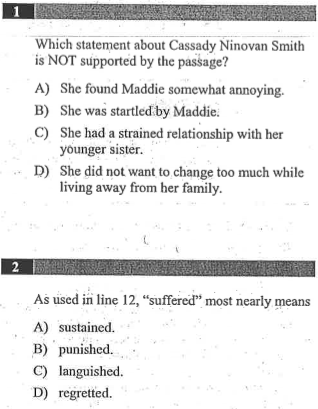 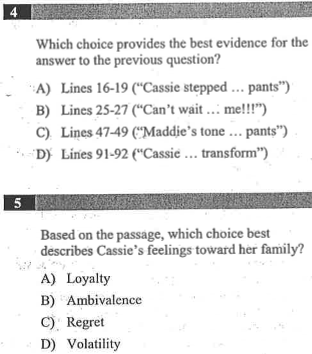 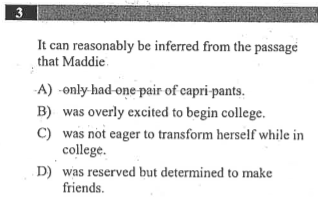 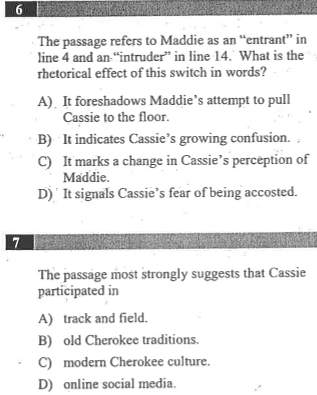 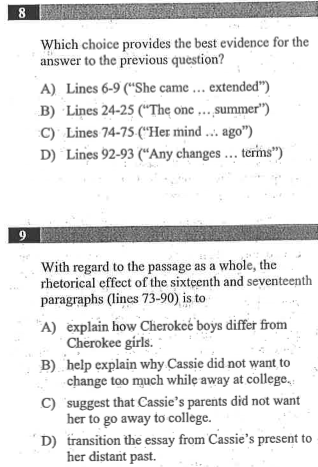 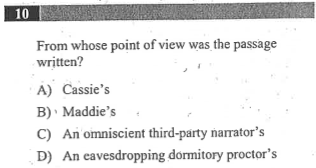 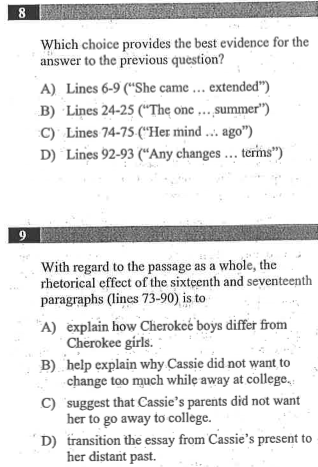 HOMEWORK
Review Section 2 on environmental science (air pollution)

Label each question type.  If you think it could count as more than one, list both types.